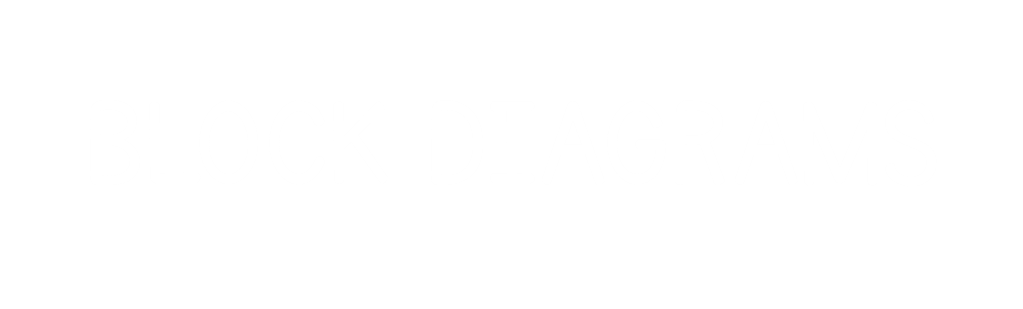 What does the number line with orange blocks show?
What is the same about the two number lines?
What is different about the two number lines?
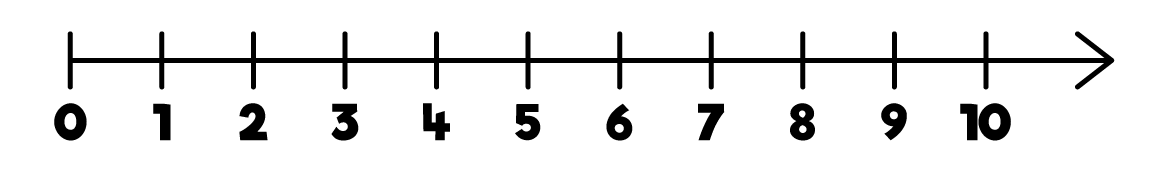 0
1
2
3
4
5
6
7
8
9
10
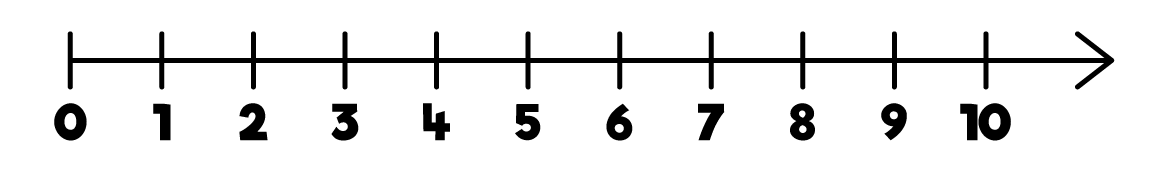 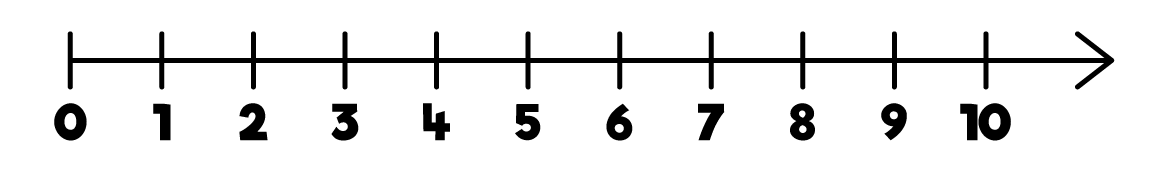 0
0
1
1
2
2
3
3
4
4
5
5
6
6
7
7
8
8
9
9
10
10
What does the number line with orange blocks show?
What is the same about the two number lines?
What is different about the two number lines?
4


					Both ascend in 1s
					Both show 4

                        The colour of the cubes
     One is vertical and one is horizontal
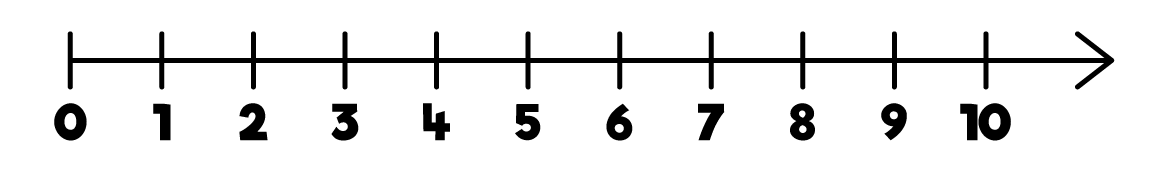 0
1
2
3
4
5
6
7
8
9
10
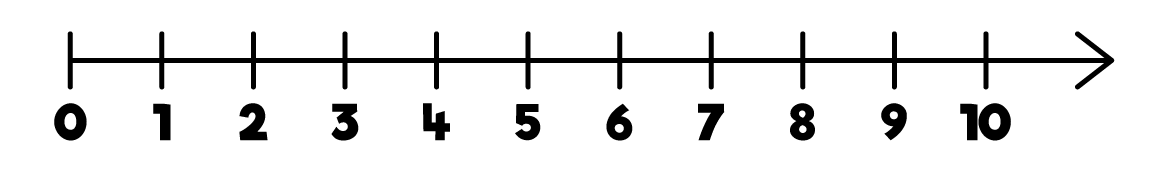 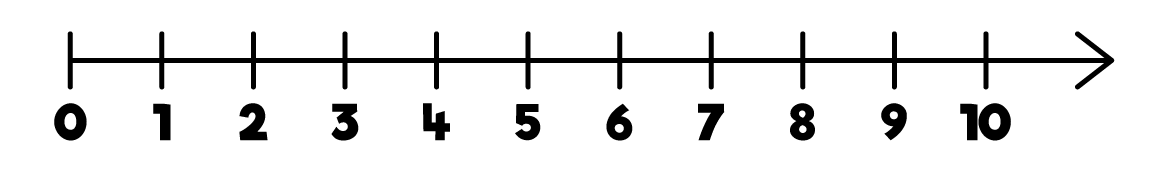 0
0
1
1
2
2
3
3
4
4
5
5
6
6
7
7
8
8
9
9
10
10
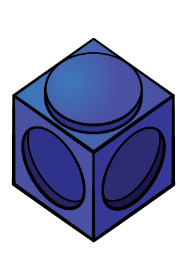 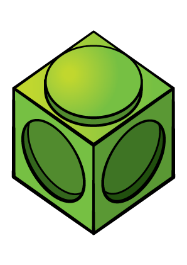 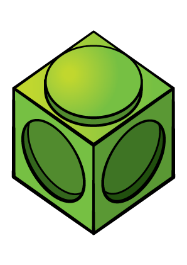 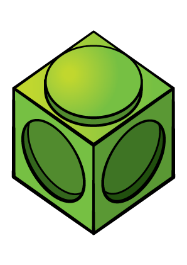 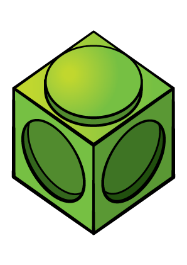 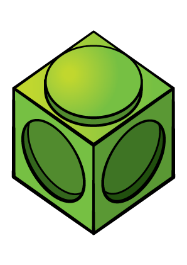 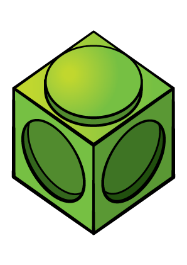 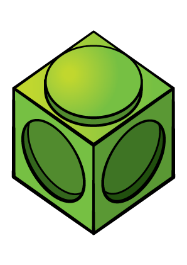 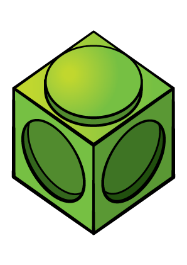 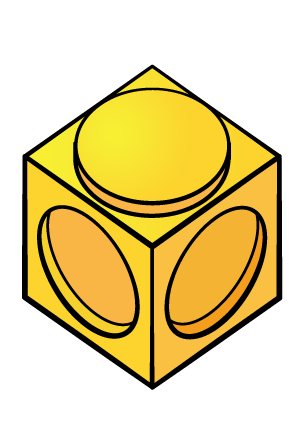 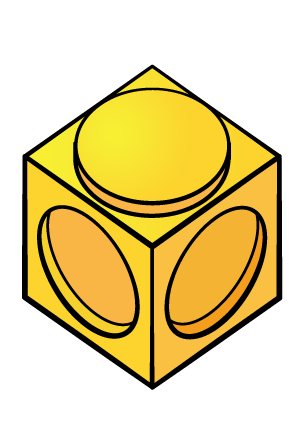 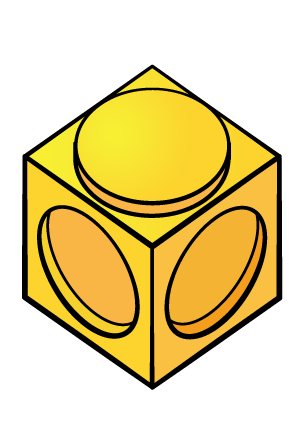 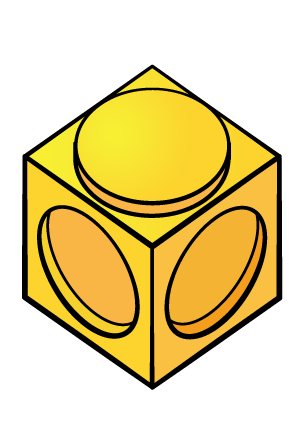 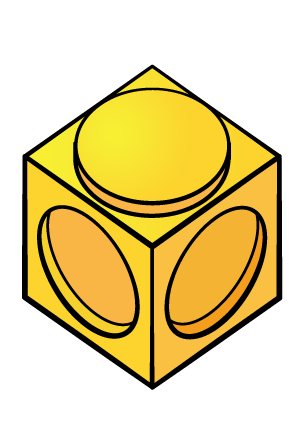 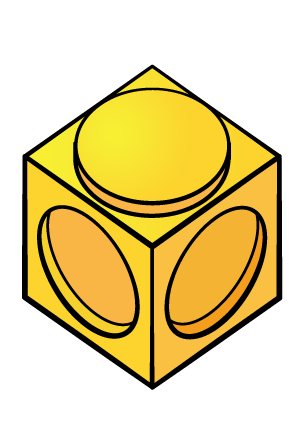 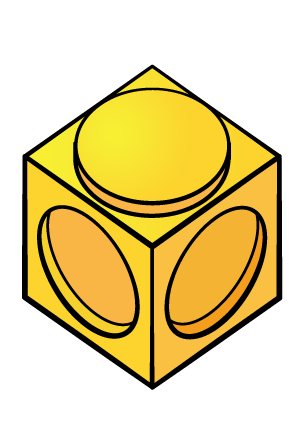 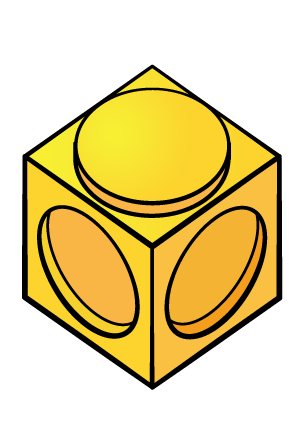 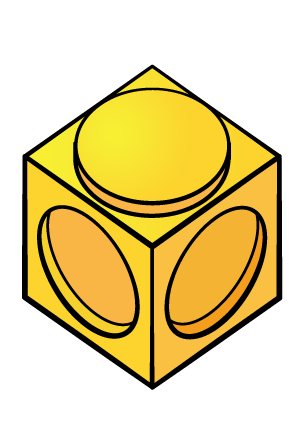 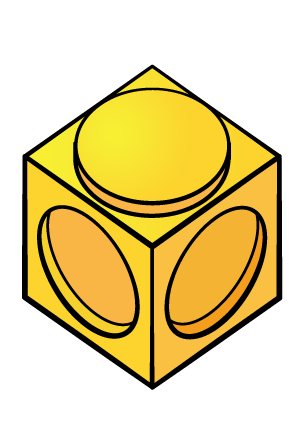 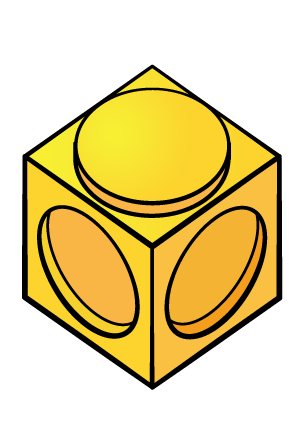 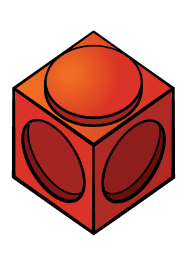 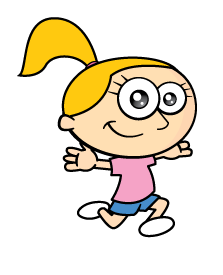 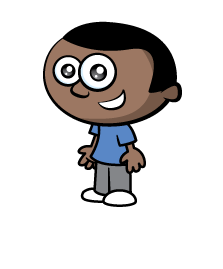 Let’s make real towers using cubes
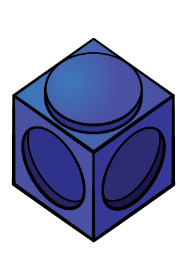 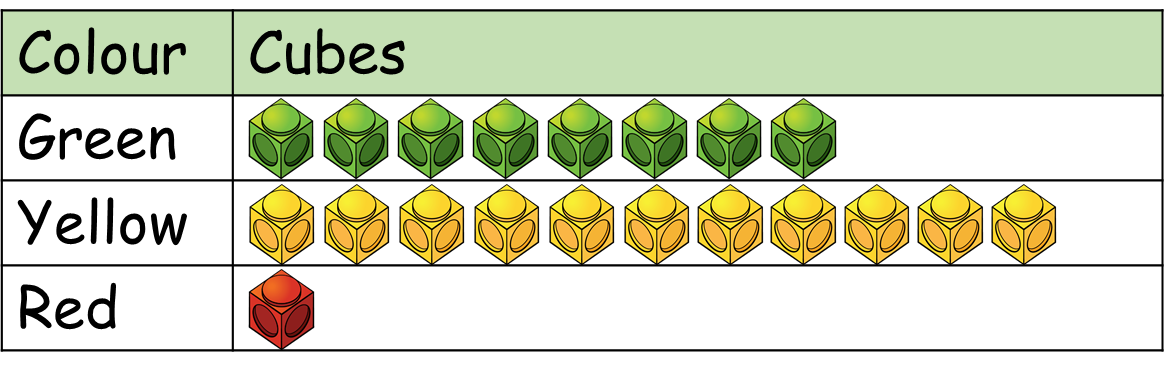 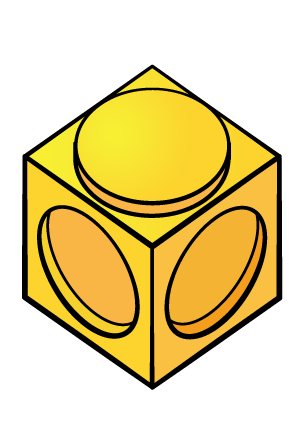 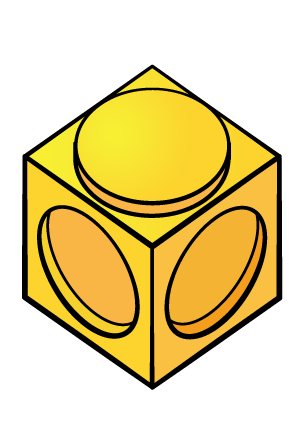 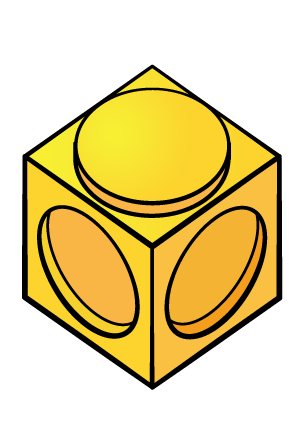 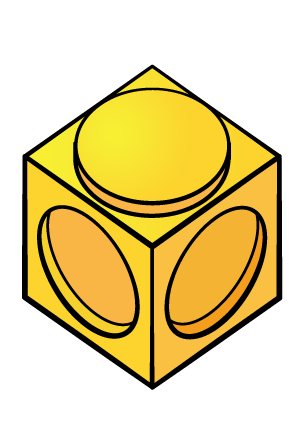 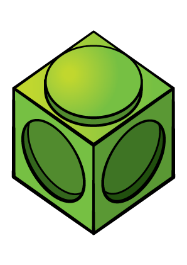 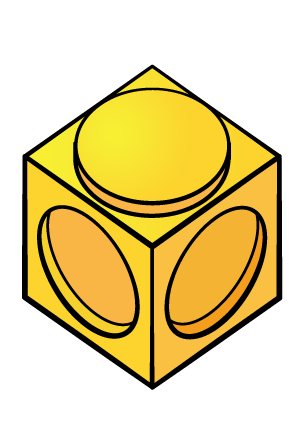 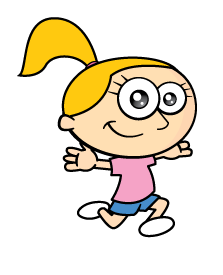 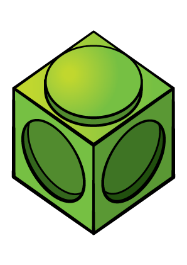 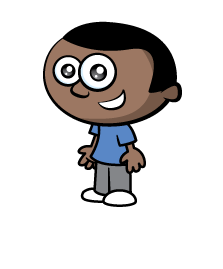 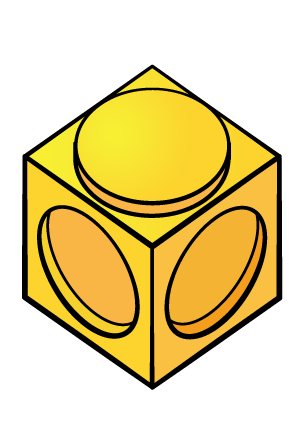 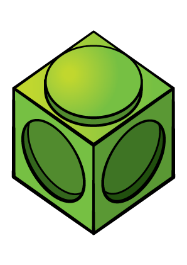 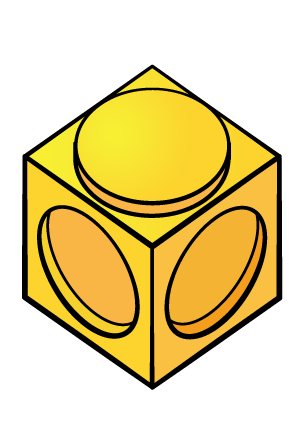 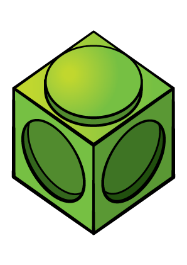 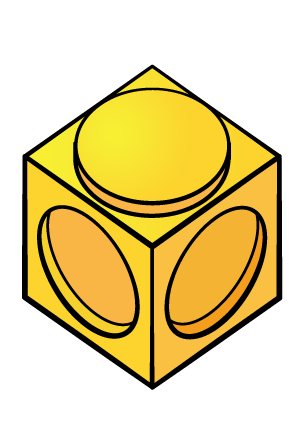 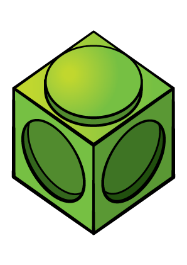 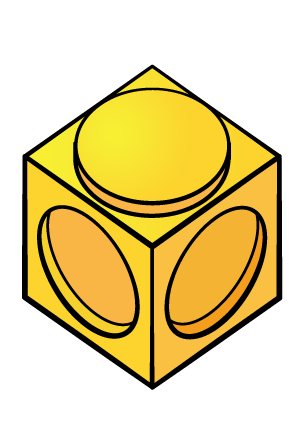 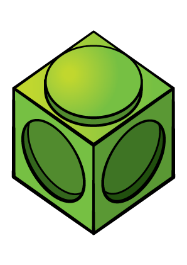 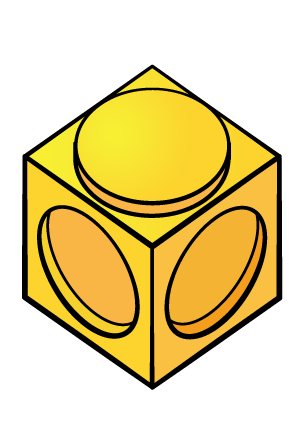 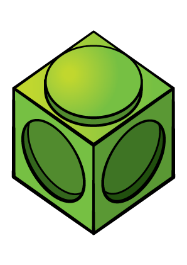 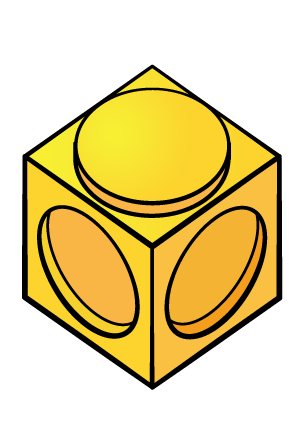 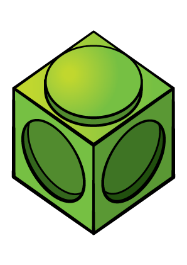 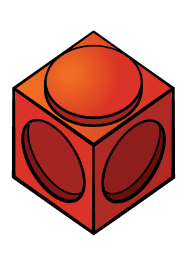 11
10
9
8
7
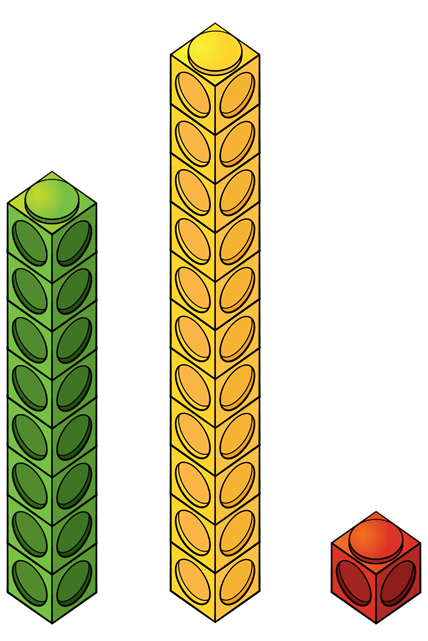 6
5
4
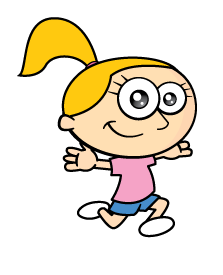 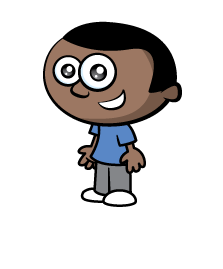 3
2
1
Red
Green
Yellow
[Speaker Notes: Instead of a key we have a scale]
Have a go at questions 1 and 2 on the worksheet
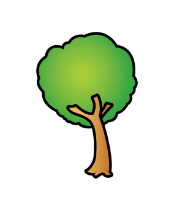 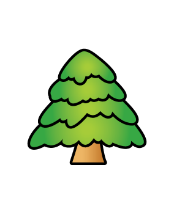 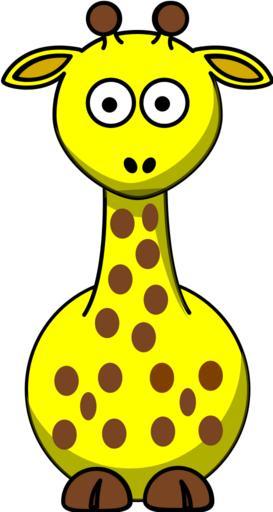 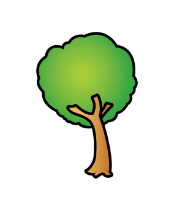 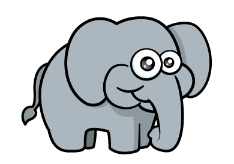 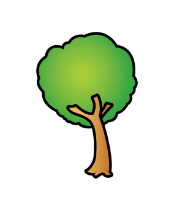 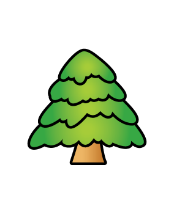 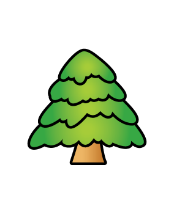 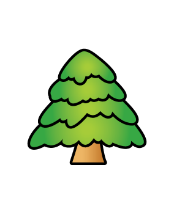 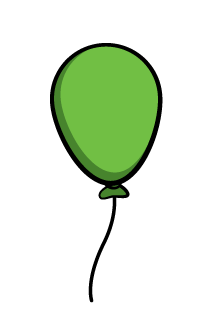 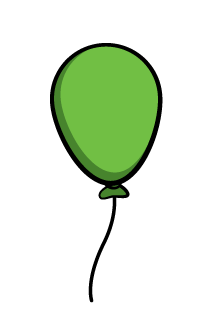 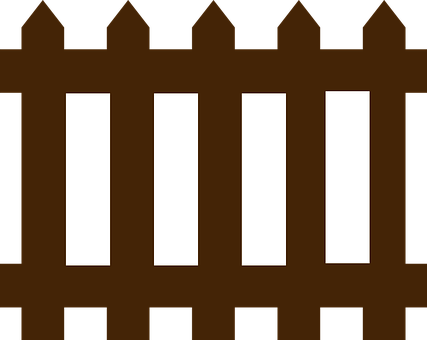 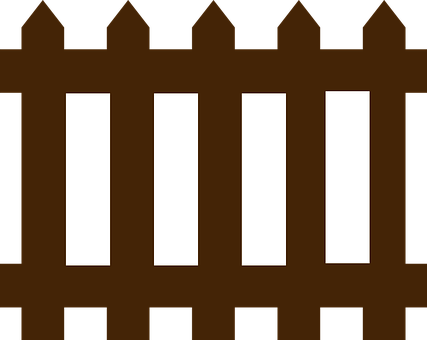 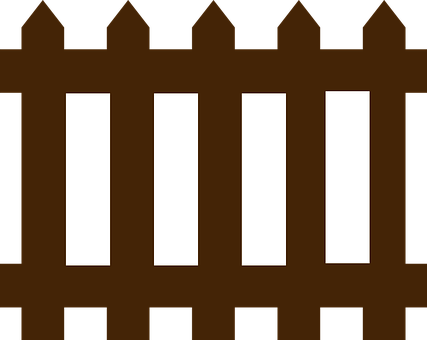 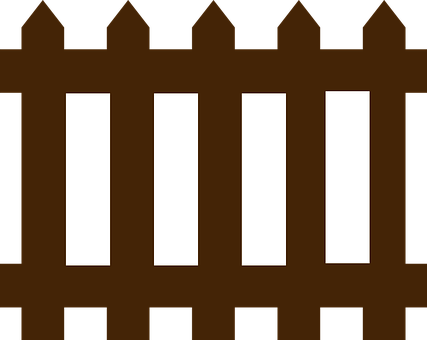 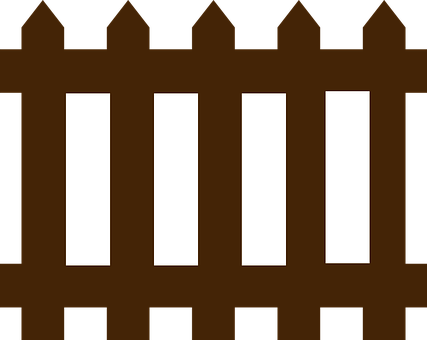 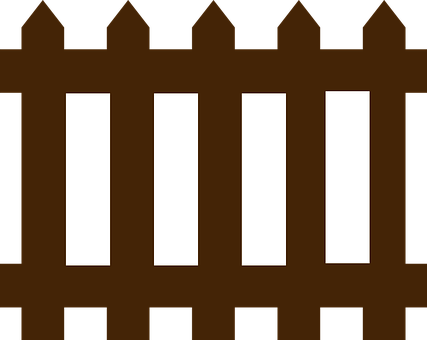 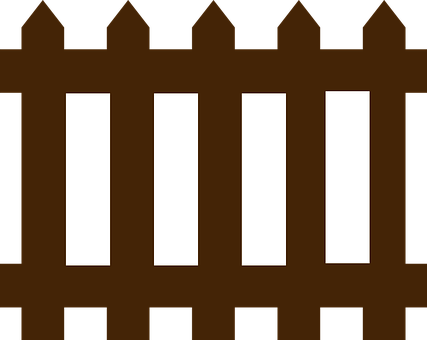 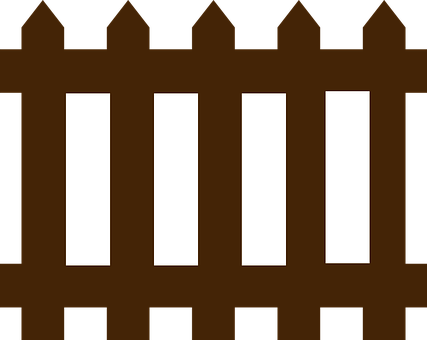 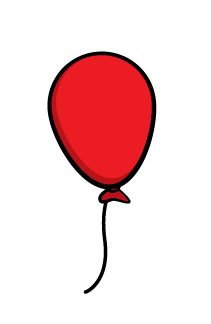 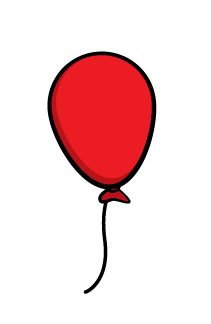 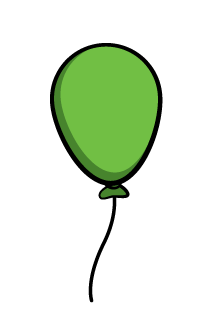 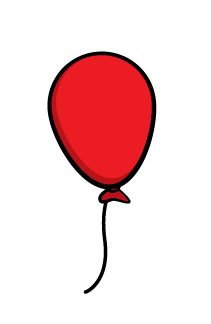 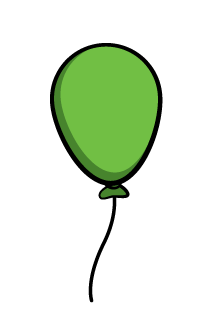 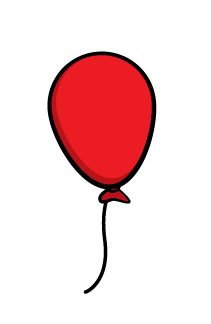 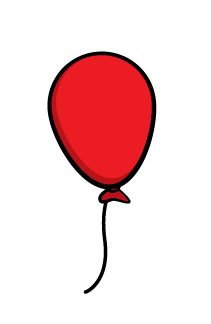 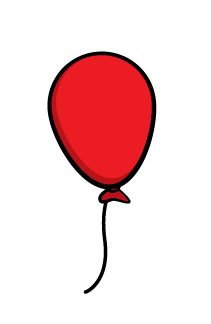 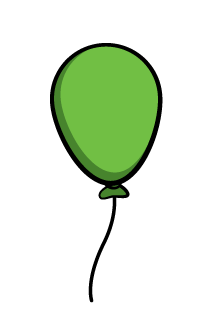 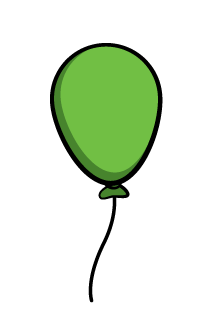 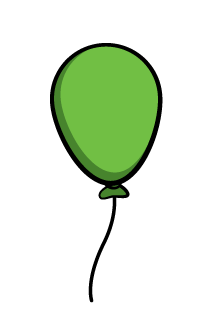 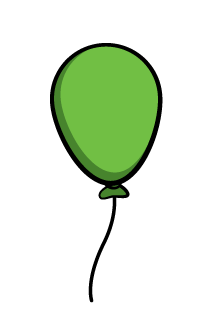 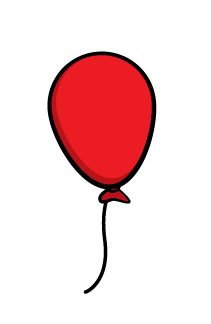 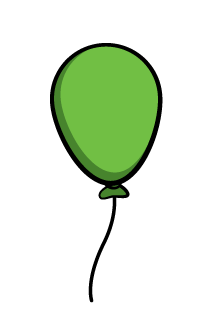 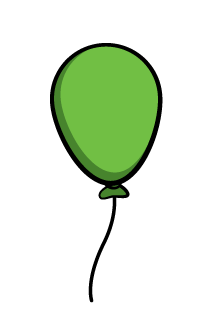 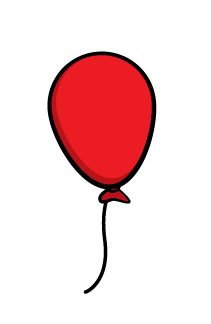 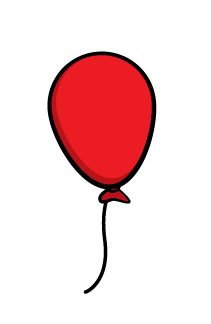 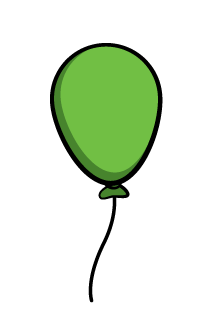 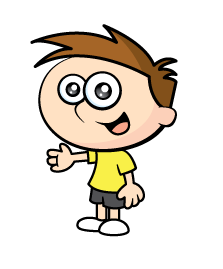 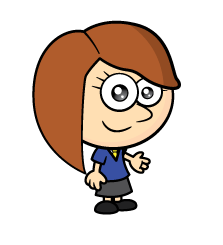 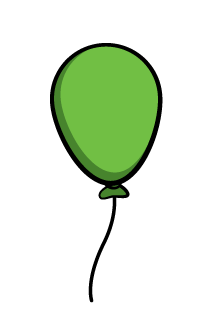 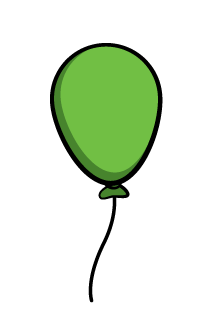 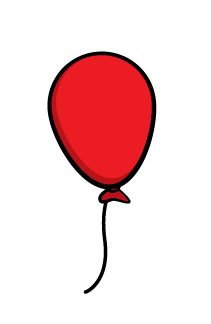 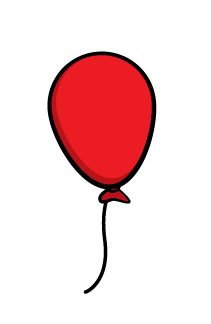 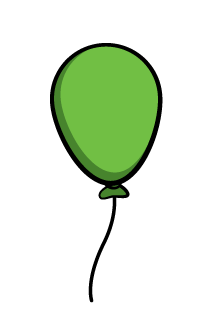 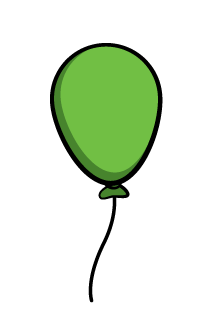 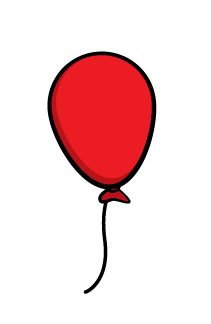 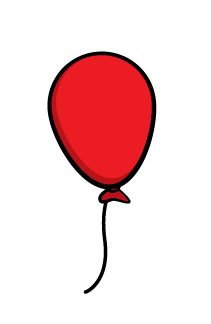 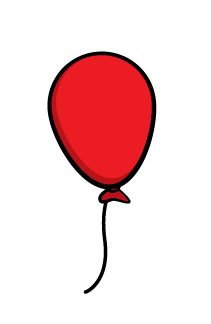 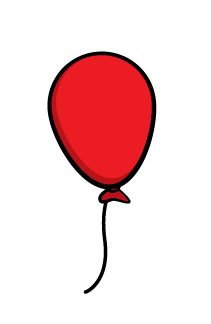 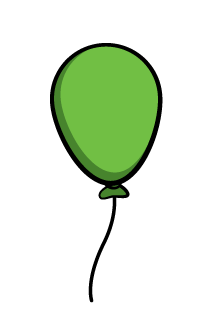 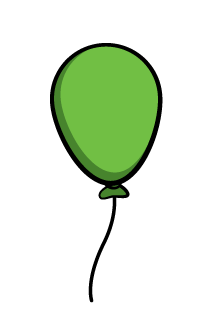 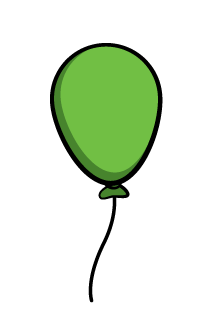 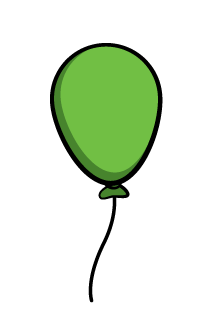 Rosie and Teddy
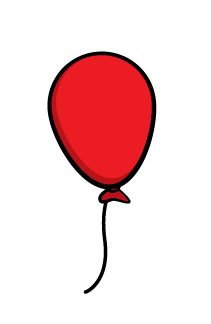 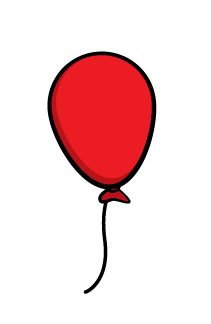 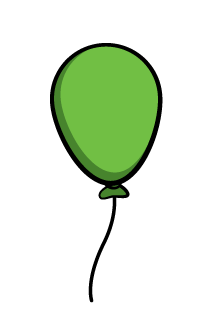 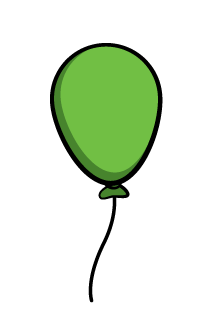 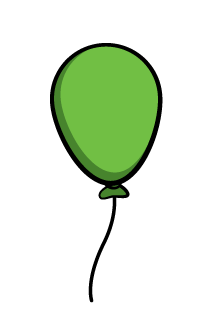 20
15
10
5
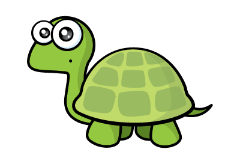 0
Red
Green
Rosie and Teddy
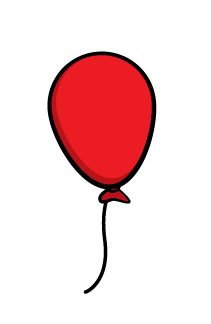 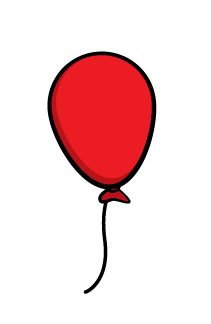 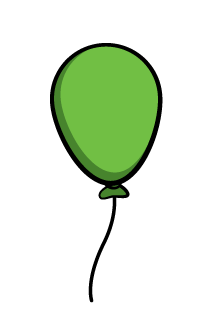 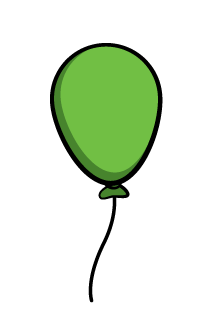 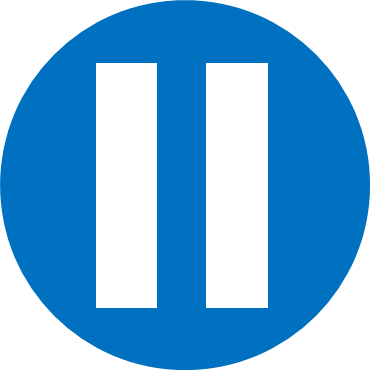 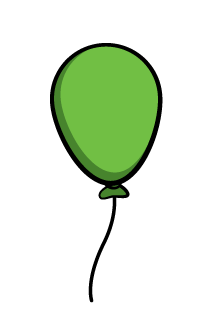 Have a think
20
15
10
5
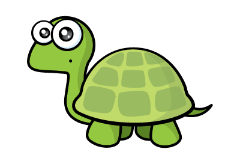 0
Red
Green
Have a go at question3 on the worksheet